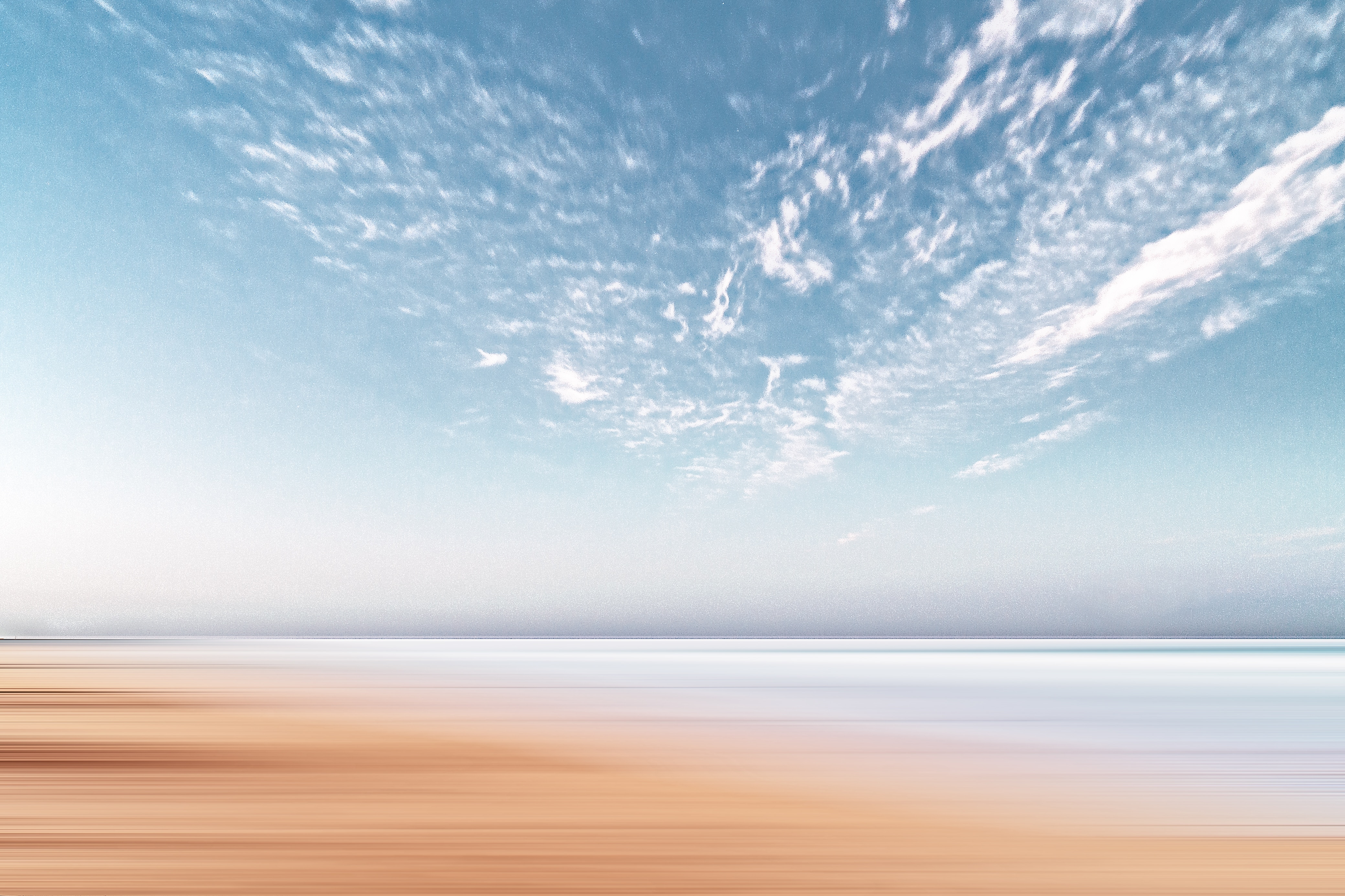 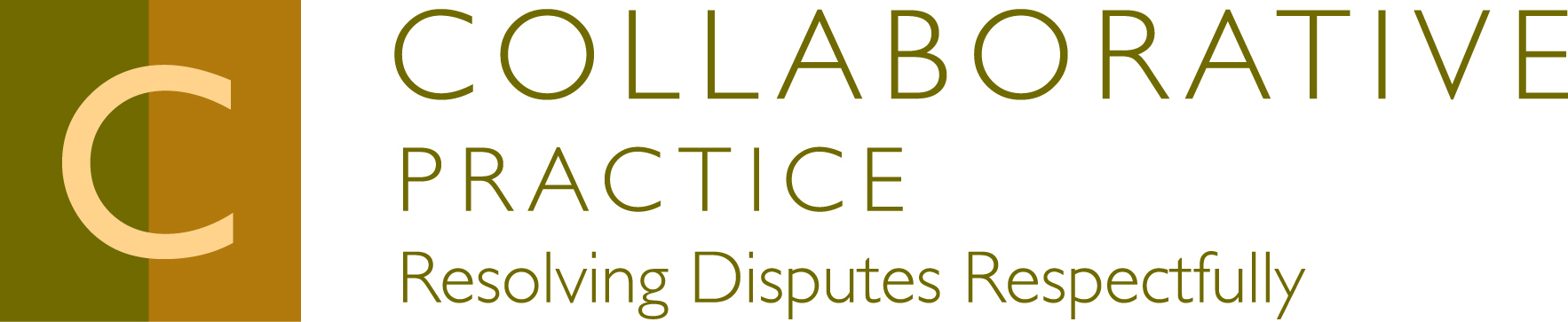 Collaborative for All FamiliesEssentials to Jumpstart or Revive an Access to Collaborative Program
Presented by: IACP’s Access to Collaborative Committee
Meet the Presenters
Brian Galbraith 
Liza Thayer 
Committee Members Self-Introduction
This Photo by Unknown Author is licensed under CC BY-NC
2
[Speaker Notes: 2:00- 2:10
Liz
Concetta
Jo-Anne
Giulia
Nancy
Pam 
Robert 
Stephanie
Hannah]
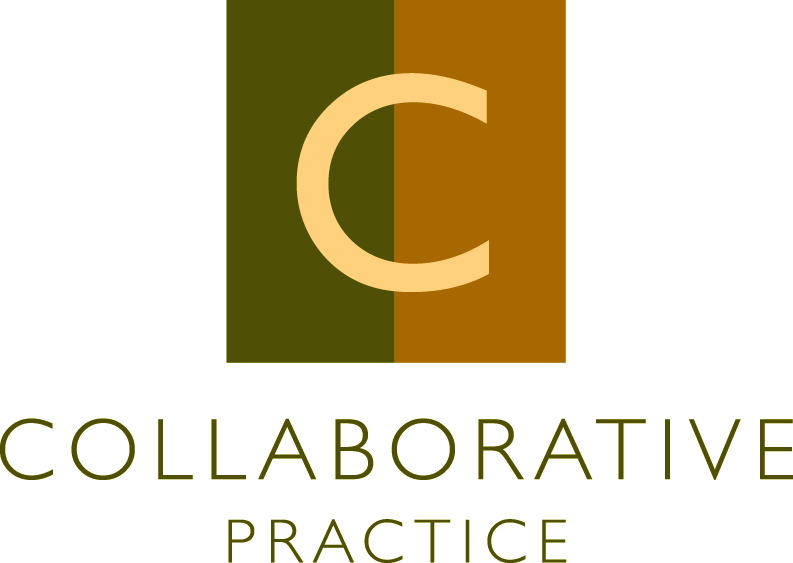 Review Your WHY
Recap of WHY statements  
Understand your WHY 
Why do you do the work you do?
If we start with our Why, the rest will fall into place.
3
[Speaker Notes: Slide presenters:
Liz 

2:10-2:20]
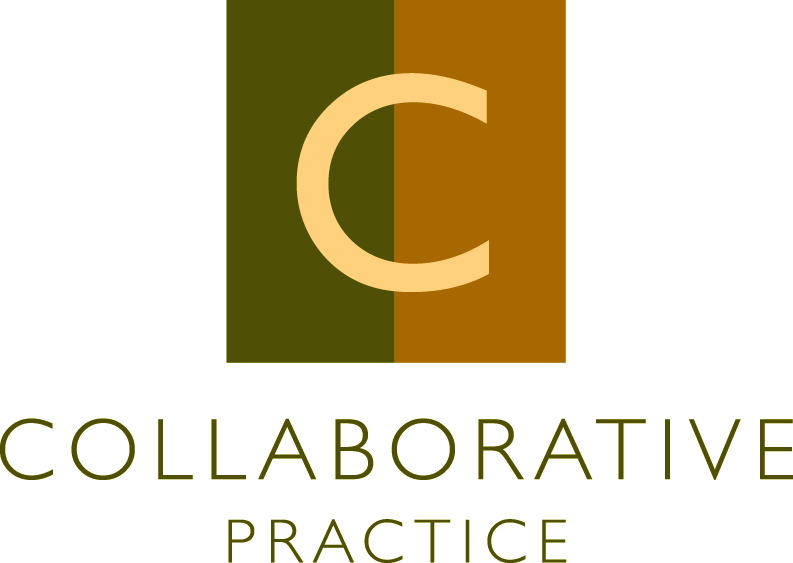 Building the Infrastructure
Start with the foundation 

Does not have to be perfect and can be tweaked over time
Adapted from Simon Sinek "Golden Circle"
4
This Photo by Unknown Author is licensed under CC BY-ND
[Speaker Notes: Slide Presenter: 
Pam 

2:20-2:30]
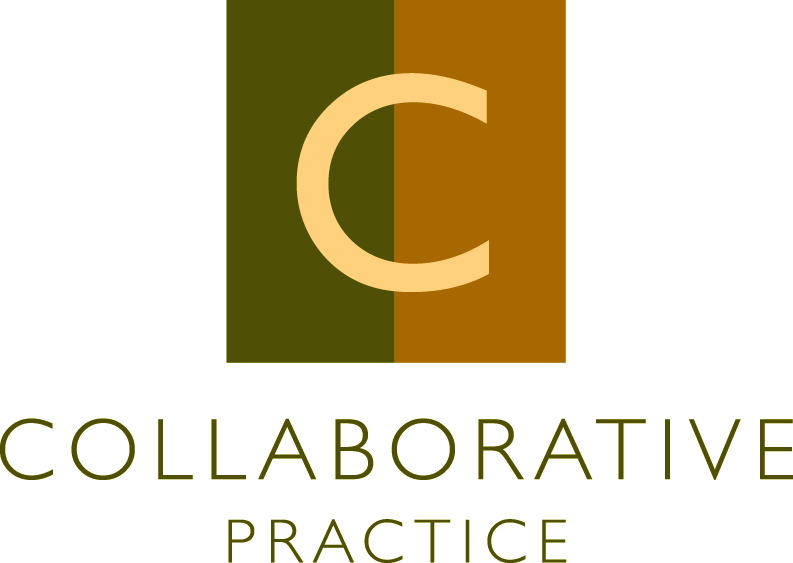 Example Access Programs
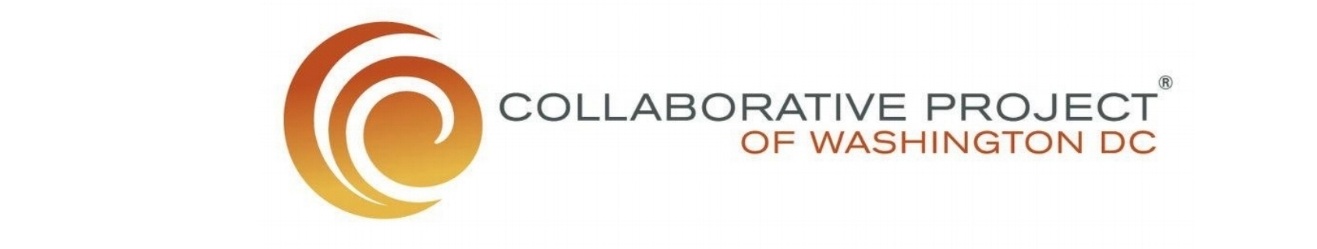 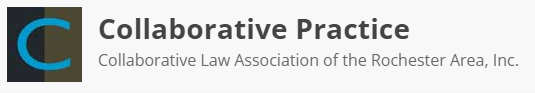 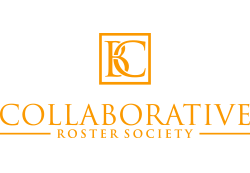 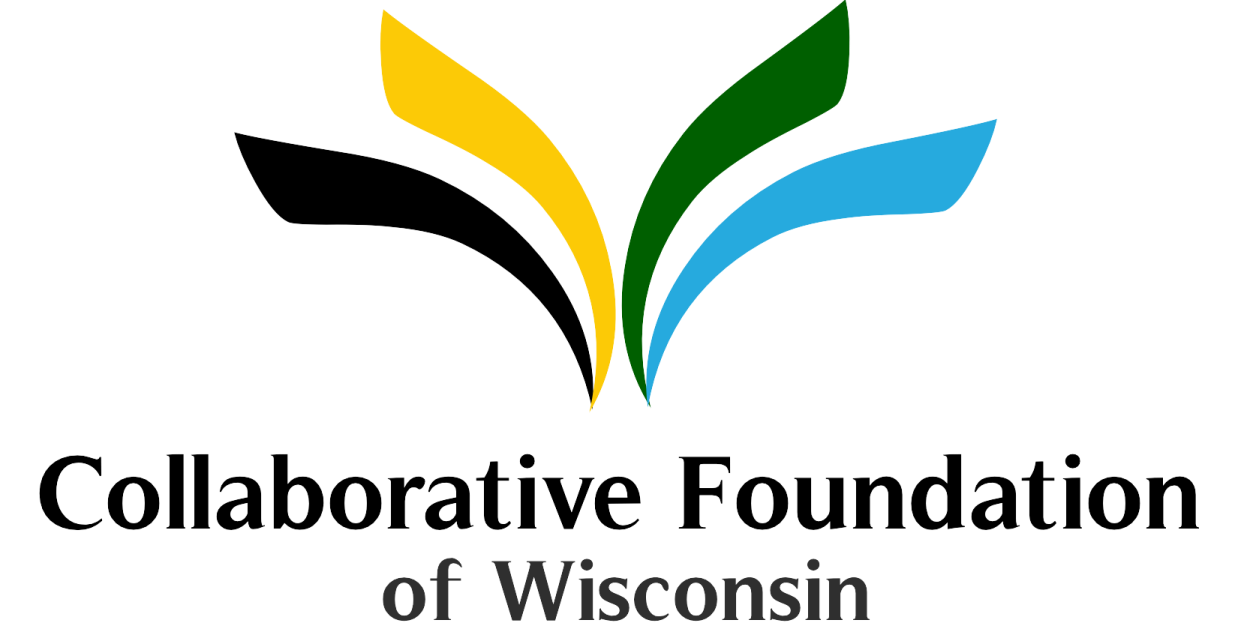 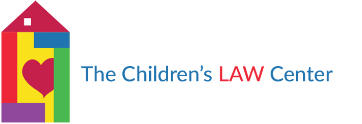 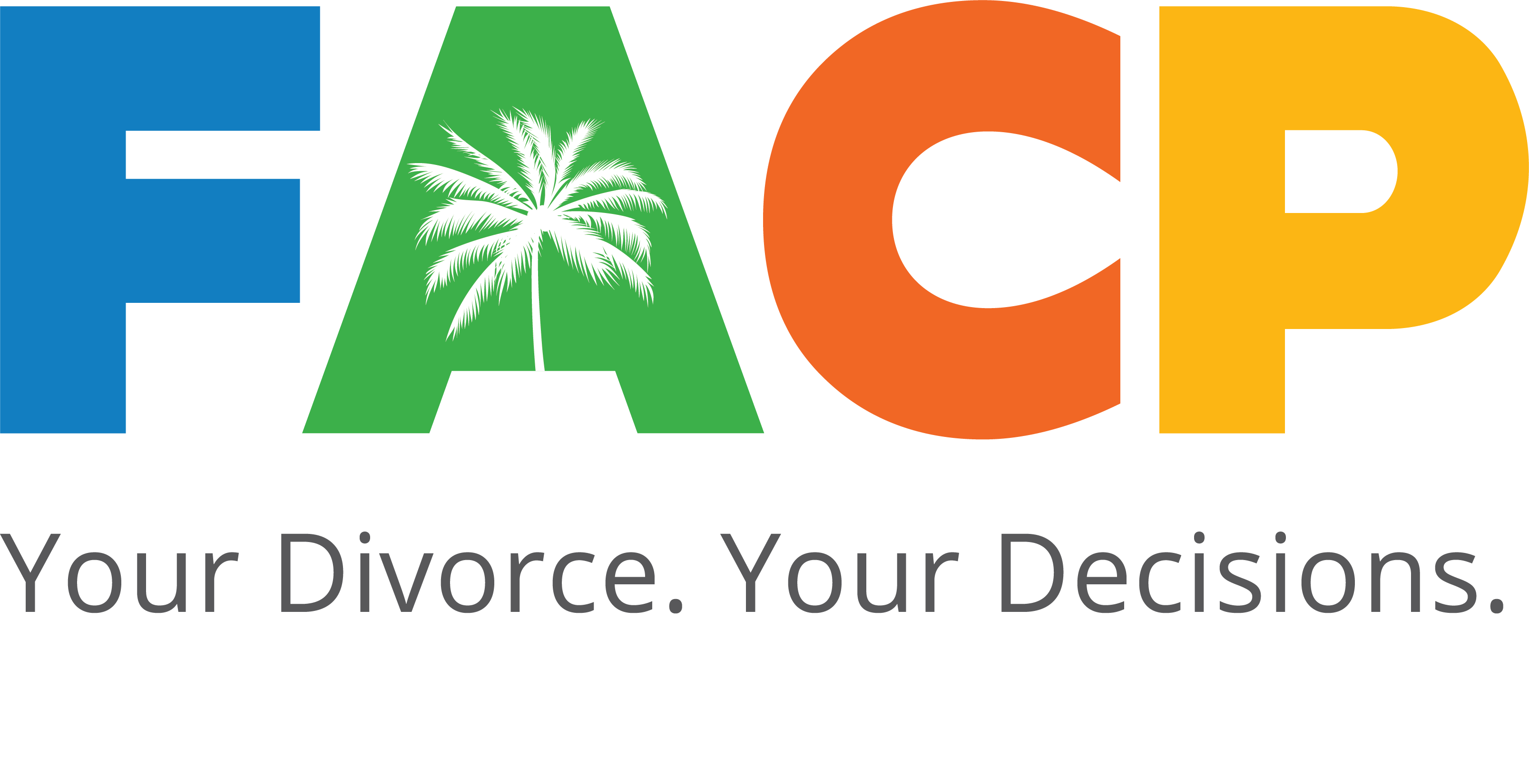 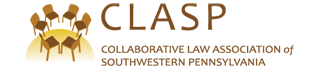 5
[Speaker Notes: Slide presenters:
Nancy / Stephanie
2:30-2:40

British Columbia https://www.bccollaborativerostersociety.com/pro-bono-collaborative-family-law-project/ 
Connecticut http://www.rebuildingfamiliesllc.com/Streamlined-Collaborative-Divorce.php  
District of Columbia www.collaborativeprojectdc.com 
Florida https://www.collaborativepracticeflorida.com/low-and-no-cost-services/ 
Wisconsin https://www.collabwis.org/apply/  
Rochester, New York https://nycollaborativelaw.com/reduced-fee-program/]
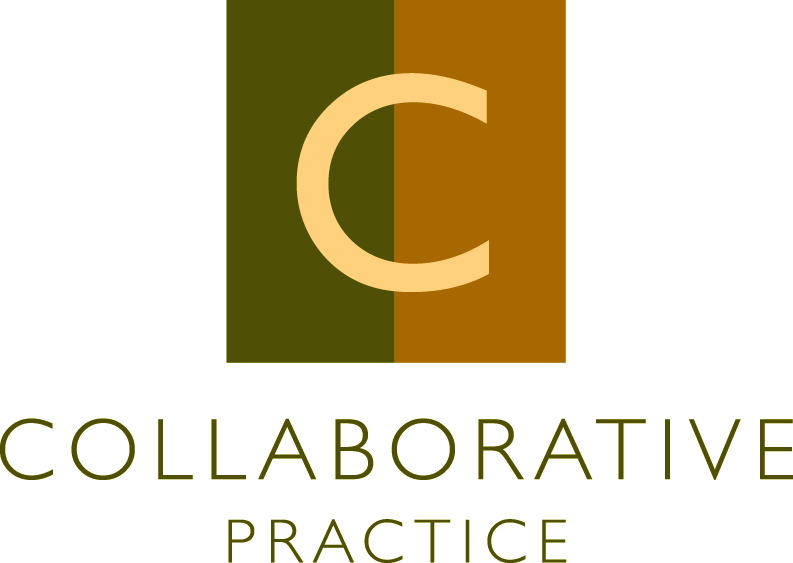 Challenges in Establishing Access Programs
Examples of challenges
Participant input: challenges anticipated or experienced
Small Group Work
Building the Infrastructure:
Design, Need, Mission
This Photo by Unknown Author is licensed under CC BY-SA
6
[Speaker Notes: Slide presenters:
Nancy 
Nancy to intro the breakout session 
Committee member at each table]
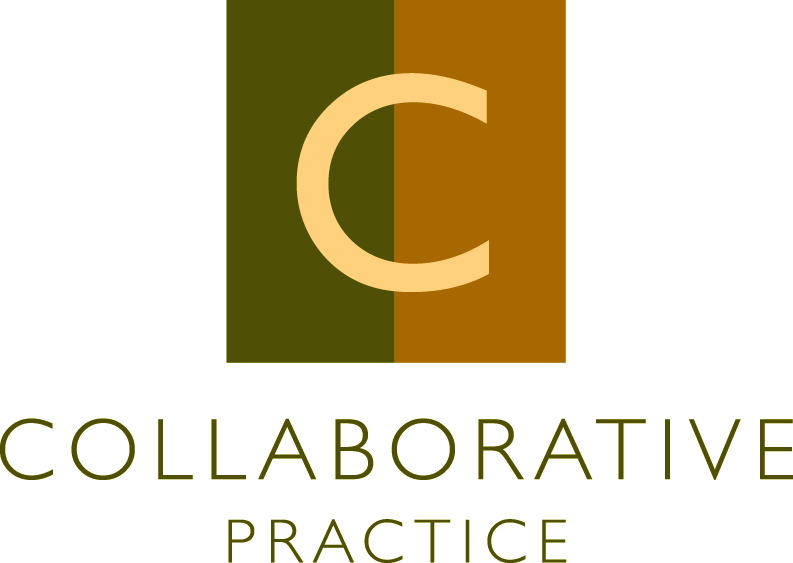 Regroup Together
Take-aways from small groups
7
[Speaker Notes: Slide presenters: 
Committee members from each table- Liza and Brian 
Concetta will moderate 
Jo-Anne to be the scribe - whiteboard

3:10-3:30]
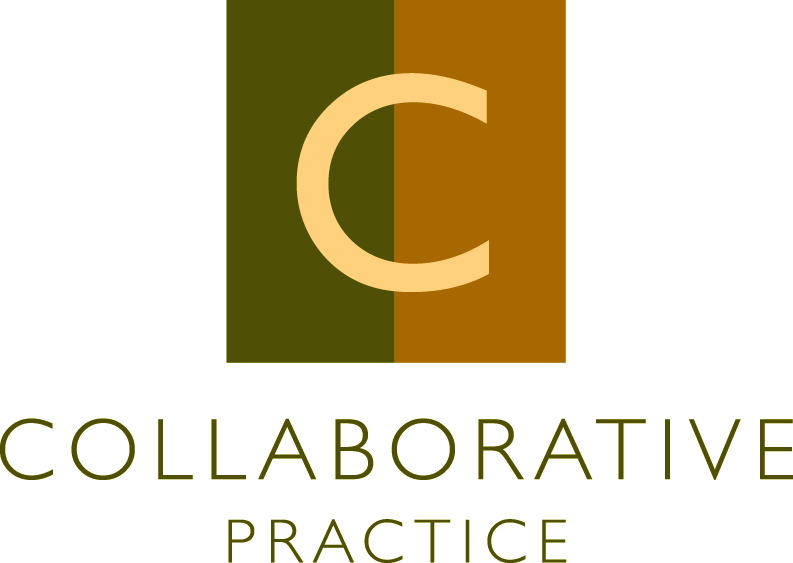 Let’s Take A Break!
Consider your region:
How would an Access Program help your community
8
[Speaker Notes: Slide presenters:
3:30-3:40]
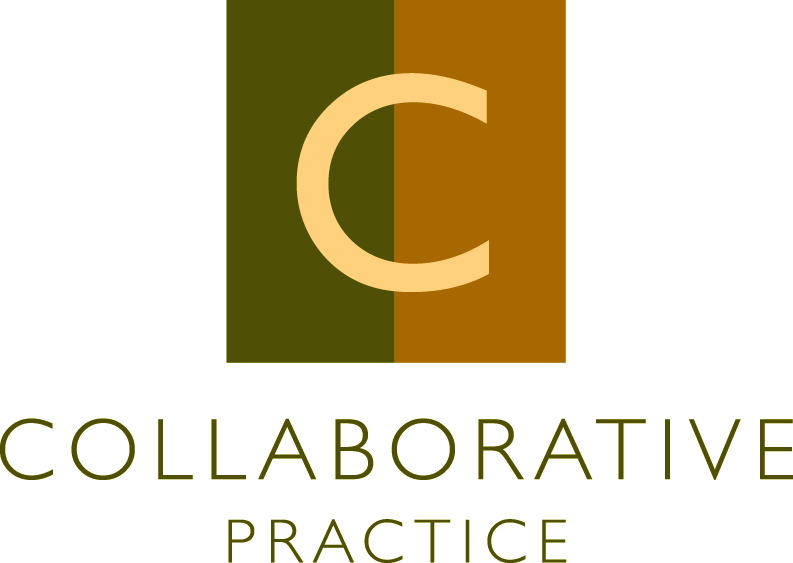 Building A Client Base:
An Introduction
Look at your own community
Creating a pathway for clients
Launching program
Community partnerships
Non-profit marketing
Small Group Work
Building the Client Base
Intake Procedures
9
[Speaker Notes: Slide presenters:
Robert 

Small Group: committee member in each group

3:40-3:50]
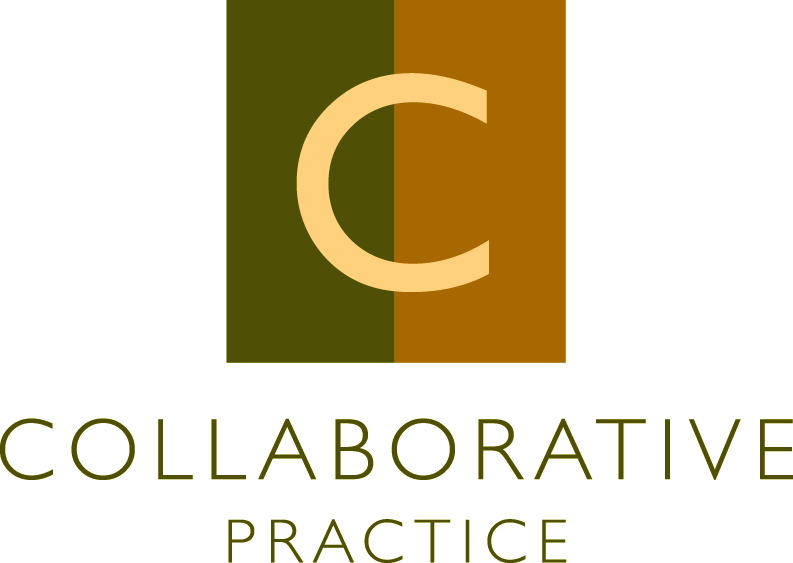 Regroup Together
Take-aways from small groups
10
[Speaker Notes: Slide presenters: 
Giulia and Hannah (or Concetta) 
Jo-Anne to be the scribe 

4:20-4:35]
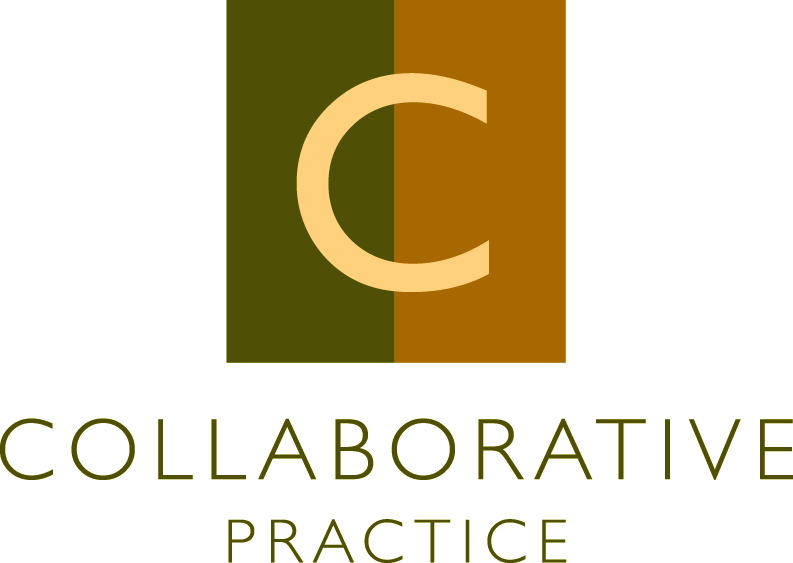 Program Evaluation
What to Evaluate:
Program operations, 
Concept and design 
Outcomes
Client Experience Survey
This Photo by Unknown Author is licensed under CC BY-SA-NC
11
[Speaker Notes: Slide presenters: 
Robert
Jo-Anne will be the scribe for any takeaways 

4:35-4:50]
Join the dialogue – sign up for our Access Committee!Email co-chairs for more info: brian@galbraithfamilylaw.com and est823@gmail.com 
Join the Access Committee listserve - email the administrator to join:iacp-access+admins@gaggle.email
Give us your Thoughts!
[Speaker Notes: Slide presenters: 
Liza and Brian]